Avviso n. 713/Ric. del 29/10/2010 - Titolo III - "Creazione di nuovi Distretti e/o nuove Aggregazioni Pubblico - Private "
Intervento di formazione PON03PE_00159_5
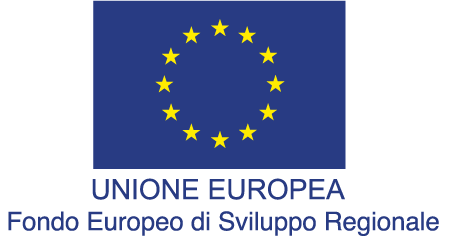 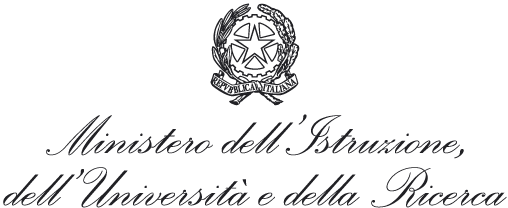 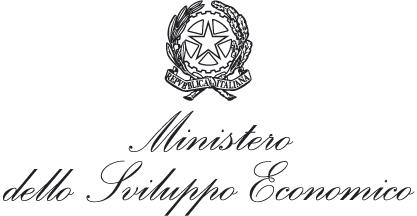 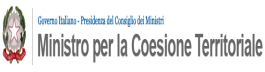 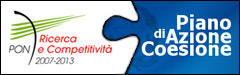 “Esperti in servizi di gestione dell’informazione logistica” LIMS

(Codice identificativo progetto: PON03PE_00159_5)
Avviso n. 713/Ric. del 29/10/2010 - Titolo III - "Creazione di nuovi Distretti e/o nuove Aggregazioni Pubblico - Private "
Intervento di formazione PON03PE_00159_5
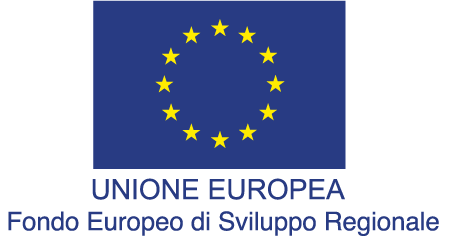 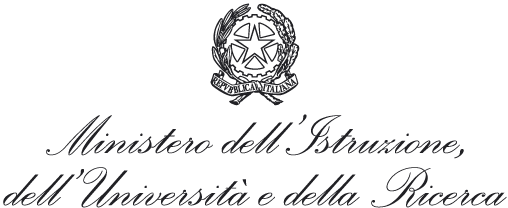 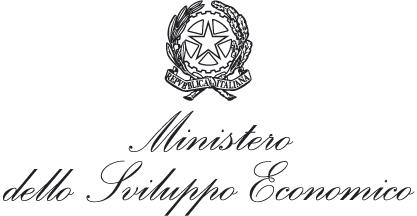 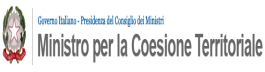 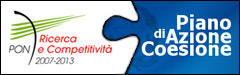 Curriculum Vitae
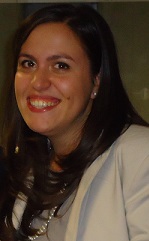 Raia Roberta  nata a San Felice a Cancello (CE) il 15/08/1987
Formazione: Laurea Magistrale in Ingegneria Gestionale presso  l’Università degli Studi di Napoli  "Federico II" (12/12/2014)
Esperienza lavorativa: da  aprile 2014 a giugno 2014  collaboratrice part time presso l’Ufficio Tirocini della Facoltà di Ingegneria; dal 2010 al 2011 Collaboratrice Mercatini Coldiretti.
Principali materie: Logistica Industriale, Controllo Statistico della Qualità, Sicurezza degli Impianti industriali, Analisi delle Supply Chain, Studio e redazione di Business Plan
Capacità e Competenze: capacità di relazionarsi con gli altri ed intrattenere rapporti collaborativi; ottima capacità organizzativa maturata durante lo sviluppo di progetti realizzati nell’ambito del corso di studi; buon utilizzo SAP moduli MM e PM; ottima conoscenza del pacchetto Office (Excel, Power Point, Access).
Avviso n. 713/Ric. del 29/10/2010 - Titolo III - "Creazione di nuovi Distretti e/o nuove Aggregazioni Pubblico - Private "
Intervento di formazione PON03PE_00159_5
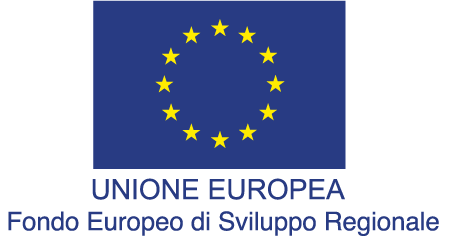 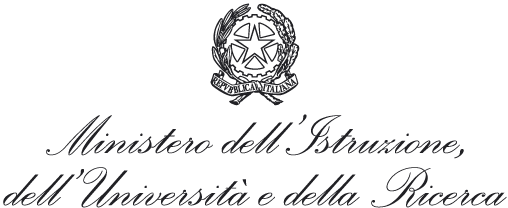 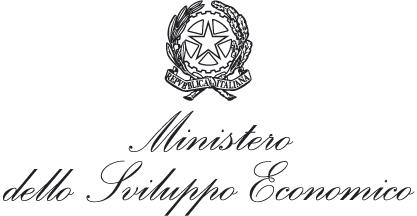 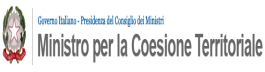 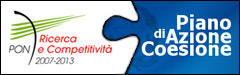 Attività di training on the job presso SNAM- Associazione Italiana Avvisatori Marittimi (1/2)
Ciclo Nave: Analisi delle principali operazioni svolte dall’Avvisatore Marittimo dal momento in cui si riceve la prima comunicazione che la nave arriverà in porto per esplicare tutte le sue funzioni, fino all’ultima operazione che può svolgere nel porto costituita dal disormeggio;
Nuovo Codice Doganale: Studio della normativa doganale vigente in Europa, Analisi dell’evoluzione doganale dal 2013 ad oggi (implementazione del Nuovo Fascicolo Elettronico);
Ciclo Merce: 
Export: Studio delle principali operazioni da svolgere per seguire la merce dal luogo di carico fino alla destinazione finale; 
Import: Studio dei movimenti che fa la merce dal magazzino di deposito (A3) fino al cliente finale;
Roberta Raia
Avviso n. 713/Ric. del 29/10/2010 - Titolo III - "Creazione di nuovi Distretti e/o nuove Aggregazioni Pubblico - Private "
Intervento di formazione PON03PE_00159_5
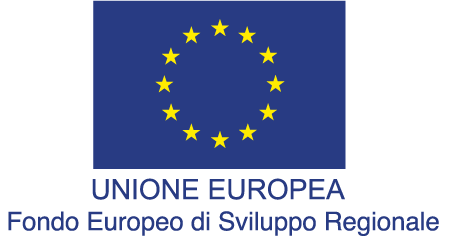 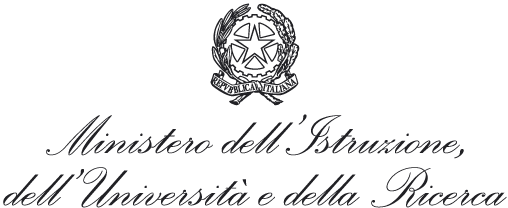 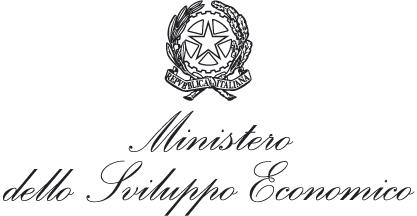 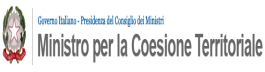 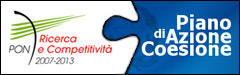 Attività di training on the job presso SNAM- Associazione Italiana Avvisatori Marittimi (2/2)
Nuova Normativa Pesatura Container: Studio sull’evoluzione della normativa riguardo la pesatura, Studio della norma SOLAS in vigore dal 1° luglio 2016, Analisi modalità di applicazione metodo dinamico e statico di pesatura (metodo 1 e 2), Analisi tipologia di messaggi scambiati con le compagnie di navigazione;
Visite ai Terminal: Visite ai teminal TFG, SAT, Terminal Vuoti per osservare i mezzi di movimentazione utilizzati e la modalità di acquisizione delle informazioni;
Naples Shipping Week: Partecipazione a conferenze nazionali e internazionali riguardanti lo shipping, il settore crocieristico  e le possibilità offerte al Mediterraneo in seguito all’allargamento del canale di Suez;
Avvisatore Marittimo di Brindisi: Studio delle principali mansioni svolte dall’Avvisatore, Affiancamento all’Avvisatore durante le comunicazioni via radio (VHF), Analisi differenti software utilizzati dall’Avvisatore per caricare le informazioni sul sito del Brindisi Port Informer.
Roberta Raia